Дидактическая игра – упражнениеАппликация  «Ёлочка»4-5 лет
Цель:  научить ребёнка вырезать из квадрата треугольники, разрезая его по диагонали.
Задача: 
- научить вырезать из квадрата треугольники, разрезая его по диагонали для создания аппликации.
- воспитывать аккуратность при работе с бумагой и ножницами;
- научить технике безопасности при работе с ножницами.
Ход игры: 
Родители совместно с ребёнком рассматривают картинку и находят, как сделать такую картинку. Совместно обсуждают, как из квадратов можно вырезать треугольники. Вырезают и накладывают детали друг на друга, чтобы получилась нужная картинка.
 Желаем успехов в творчестве!
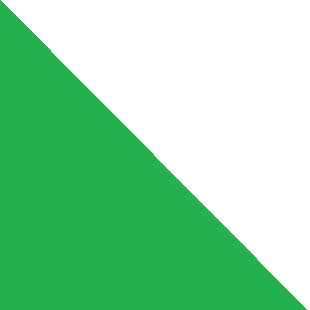 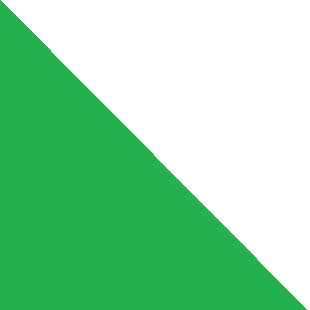 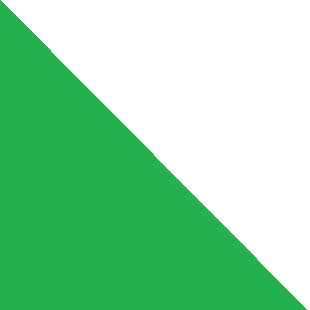 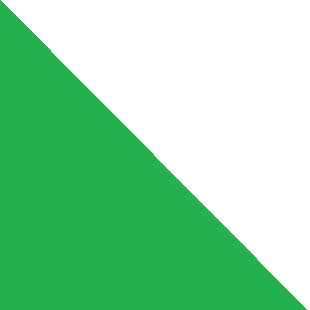 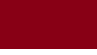 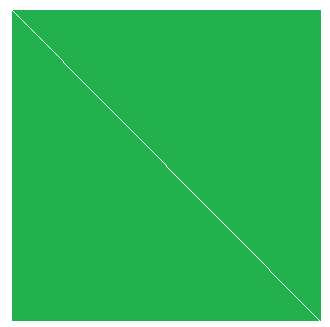 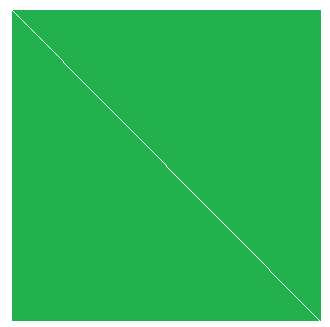 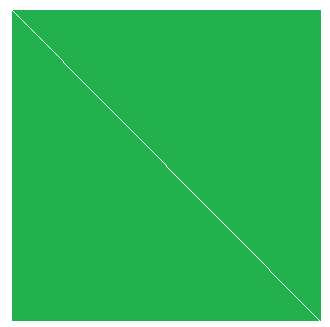 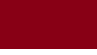 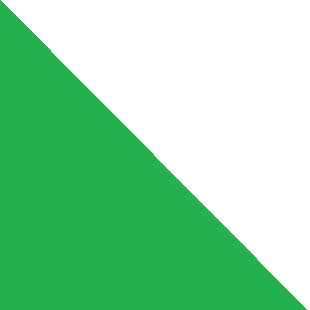 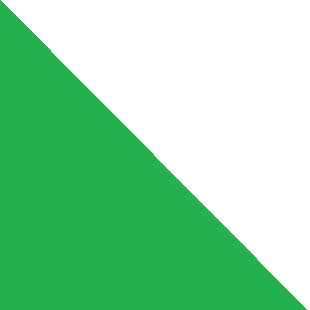 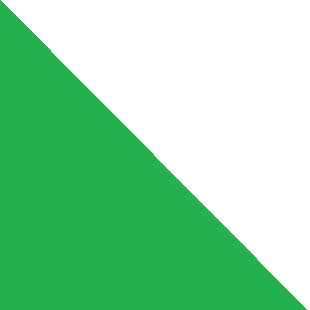 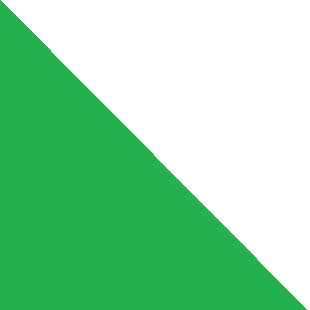 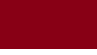